Sacred, but Imperfect:A Postmodernist Paradox?
Student: Keaton Cizek
Professor: Catherine Barrett
Class: ARCH 3543 Myth and Measure
St. Nicholas Eastern Orthodox Church, Springdale, Arkansas, Marlon Blackwell, 2009.
Vitruvius’ ordered temples, 1673 French edition illustration
St. Nicholas Eastern Orthodox Church. Exterior of existing metal shop building.
St. Nicholas Eastern Orthodox Church. Tower interior. Photo by Dr. Catherine Barrett.
St. Nicholas Eastern Orthodox Church. Chapel interior. Dome with Pantocrator. Iconostasis. White natural light at east altar.
Precedents
St. John the Baptist Greek Orthodox Church, Chicago, IL
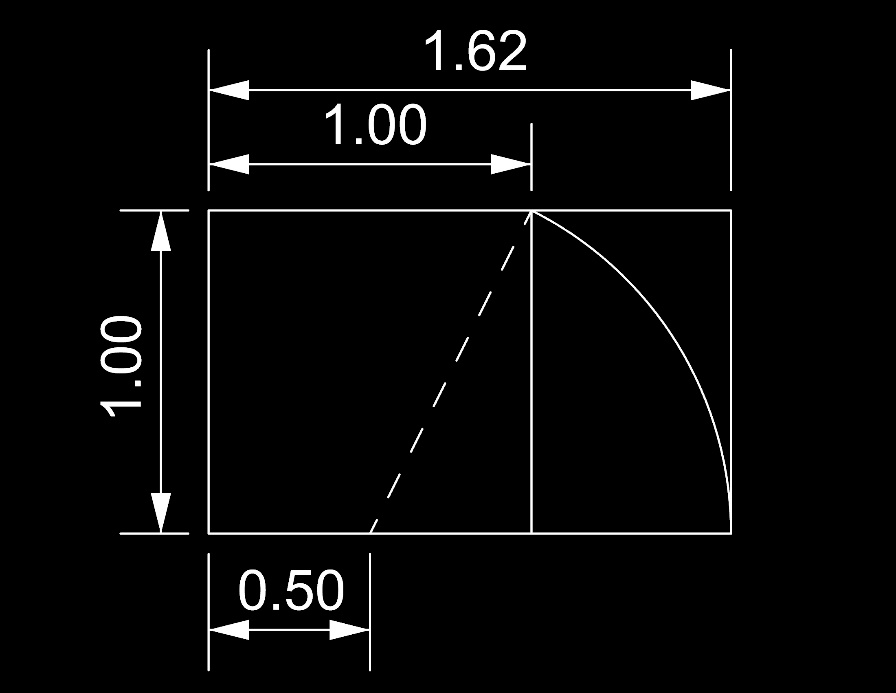 The Golden Section (proportion approx. 1:1.62)
Santa Maria Church de Canaveses, Portugal. Architect: Alvaro Siza
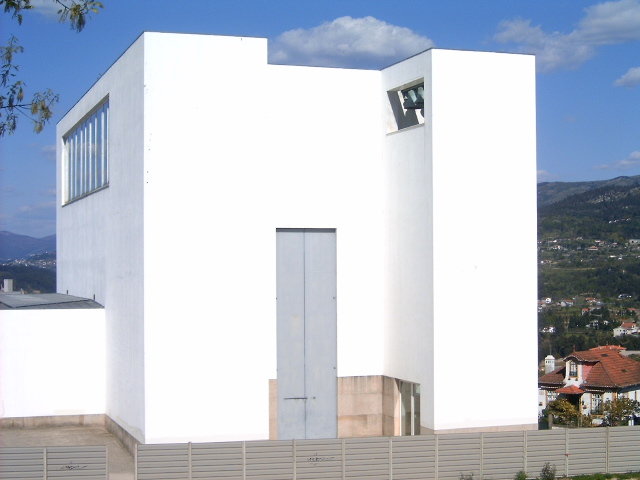 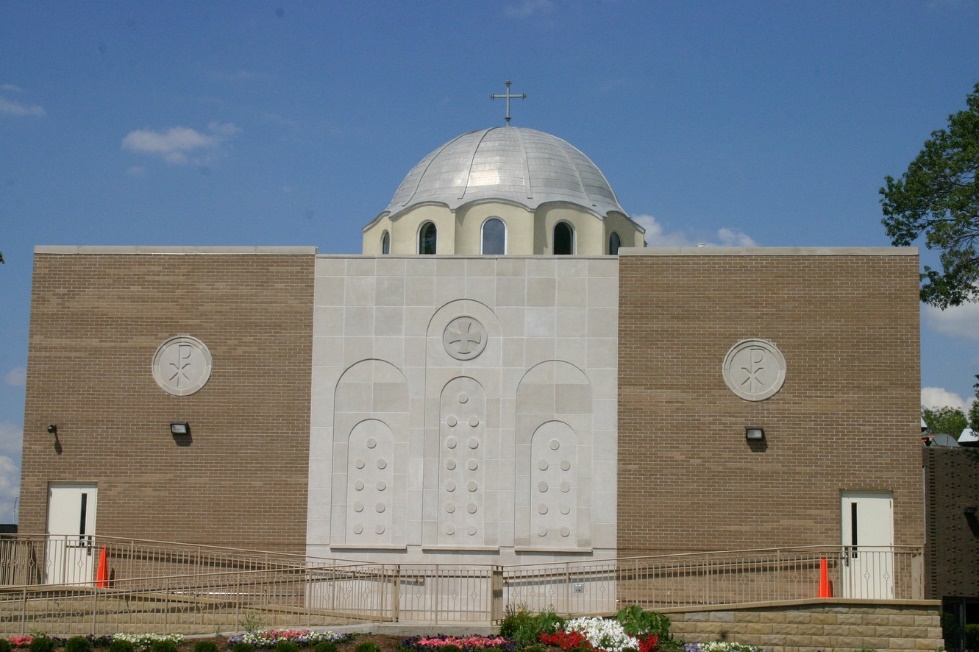 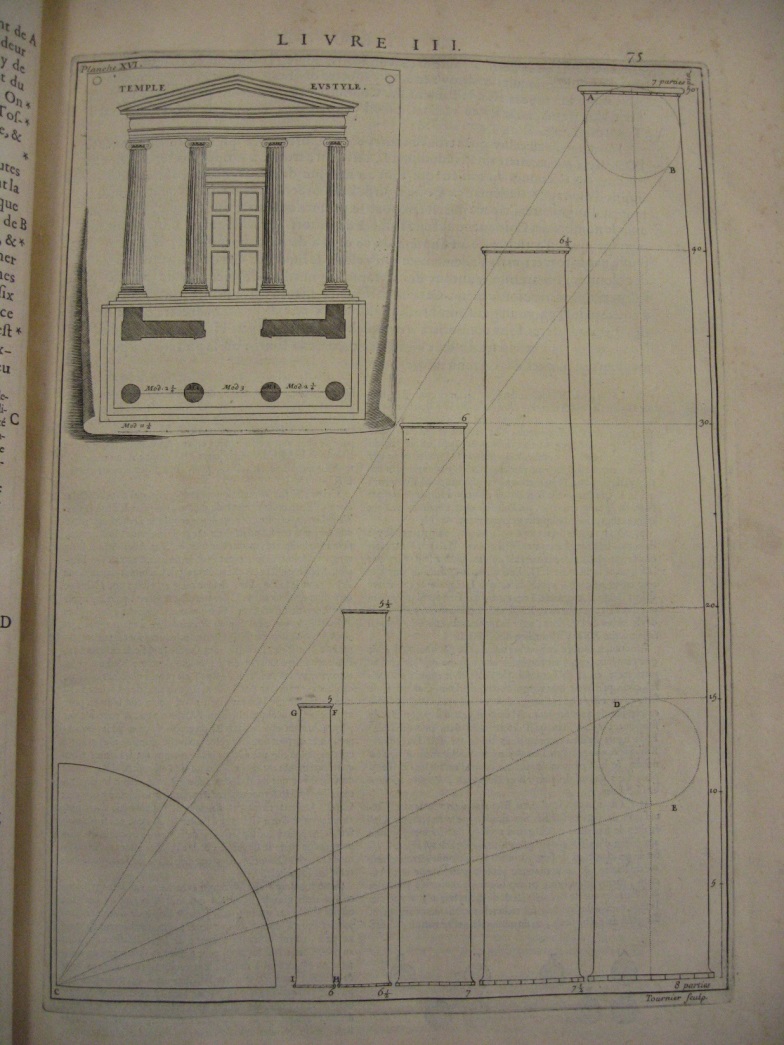